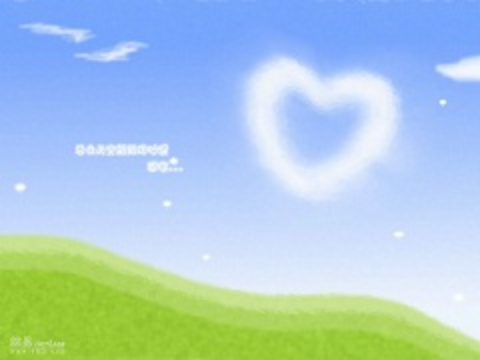 phßng gi¸o dôc 
Qu©n long biªn
TRƯỜNG MẦM NON BẮC CẦU
Lĩnh vực : Phát triển ngôn ngữ
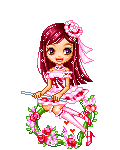 Dạy thơ : Trường xa thân yêu
Lứa tuổi: 5 tuổi
Giáo viên thực hiện: Nguyễn Thị Linh
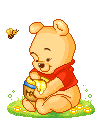 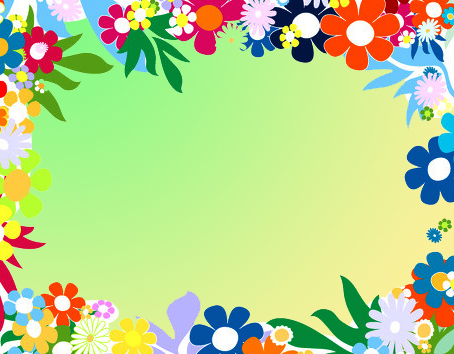 Vận động theo nhạc:
Cháu hát về đảo xa
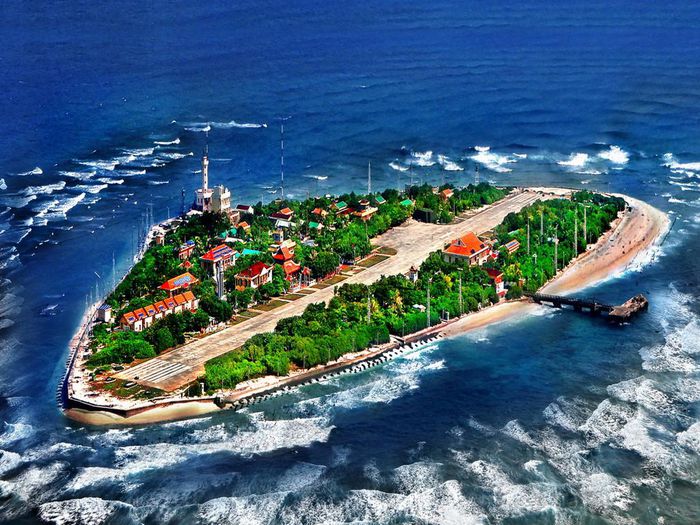 Đảo Trường Sa lớn
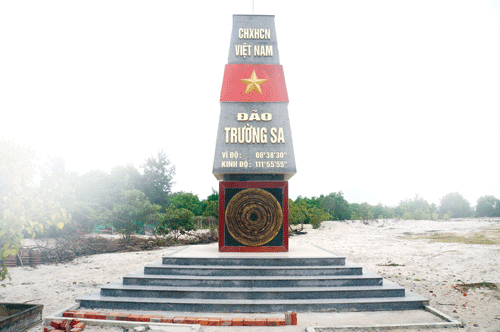 Cột mốc đảo Trường Sa
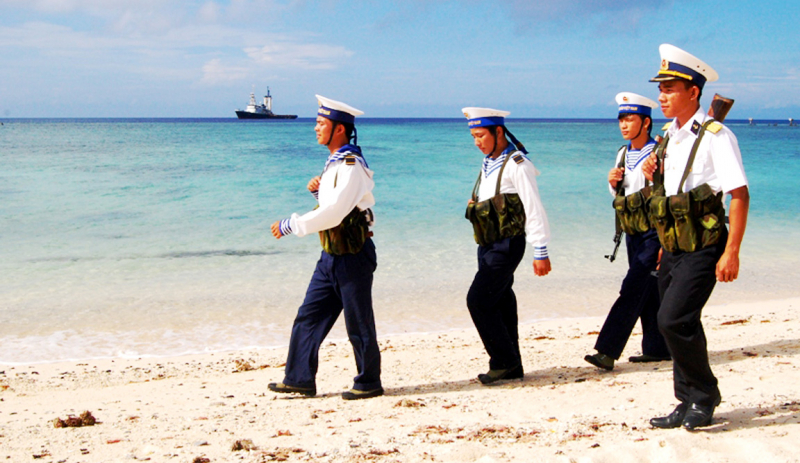 C¸c chó bé ®éi ®i tuÇn tra
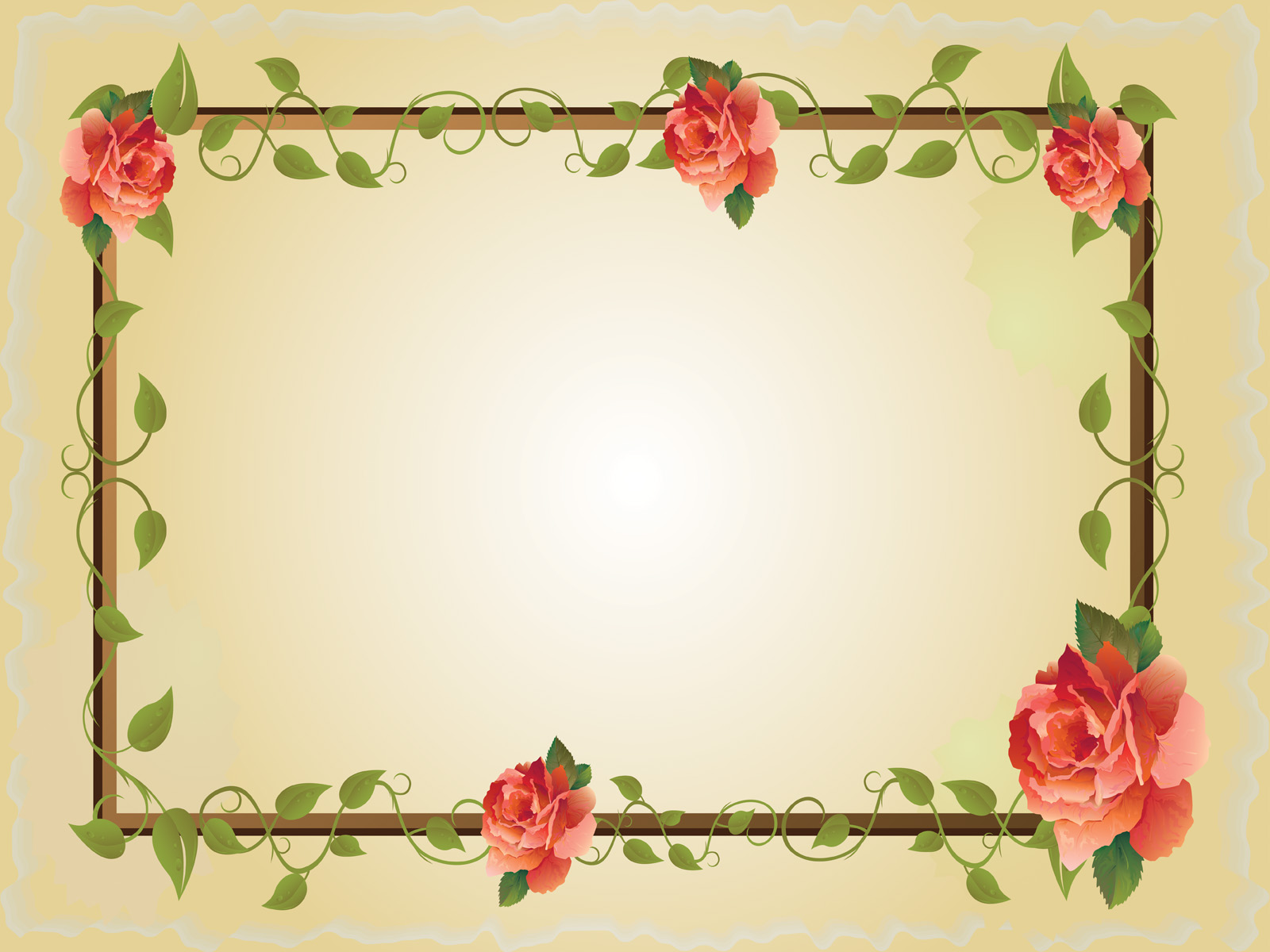 Bài thơ:
Bài thơ:
Trường Sa thân yêu
Trường Sa thân yêu
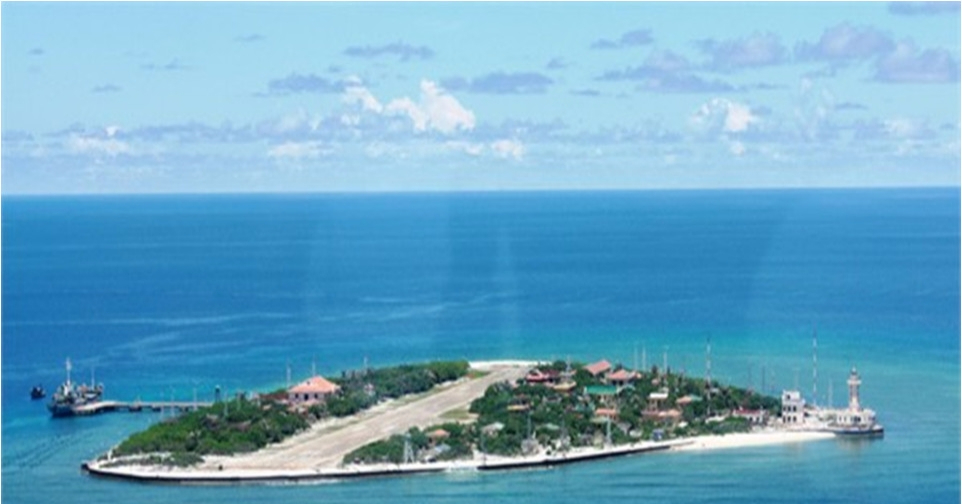 Trường Sa thân yêu
Trường Sa thân yêu
Mênh mông trời biển bao la
Mênh mông trời biển bao la
Một vùng biển đảo thật là thân thương
Một vùng biển đảo thật là thân thương
Các anh ở đó biên cương
Các anh ở đó biên cương
Cầm chắc tay súng ngăn phường xâm lăng
Cầm chắc tay súng ngăn phường xâm lăng
Lối liền biển đảo xa xăm
Lối liền biển đảo xa xăm
Trường Sa yêu dấu tháng năm giữ gìn
Trường Sa yêu dấu tháng năm giữ gìn
Toàn dân gửi trọn niềm tin
Toàn dân gửi trọn niềm tin
Để cho dân tộc bình yên tháng ngày
Để cho dân tộc bình yên tháng ngày
Hòa bình hạnh phúc vui thay
Hòa bình hạnh phúc vui thay
Trường Sa yêu dấu hàng ngày bên anh.
Trường Sa yêu dấu hàng ngày bên anh.
Tác giả: Nguyễn Thị Ngọc Trâm
Tác giả: Nguyễn Thị Ngọc Trâm
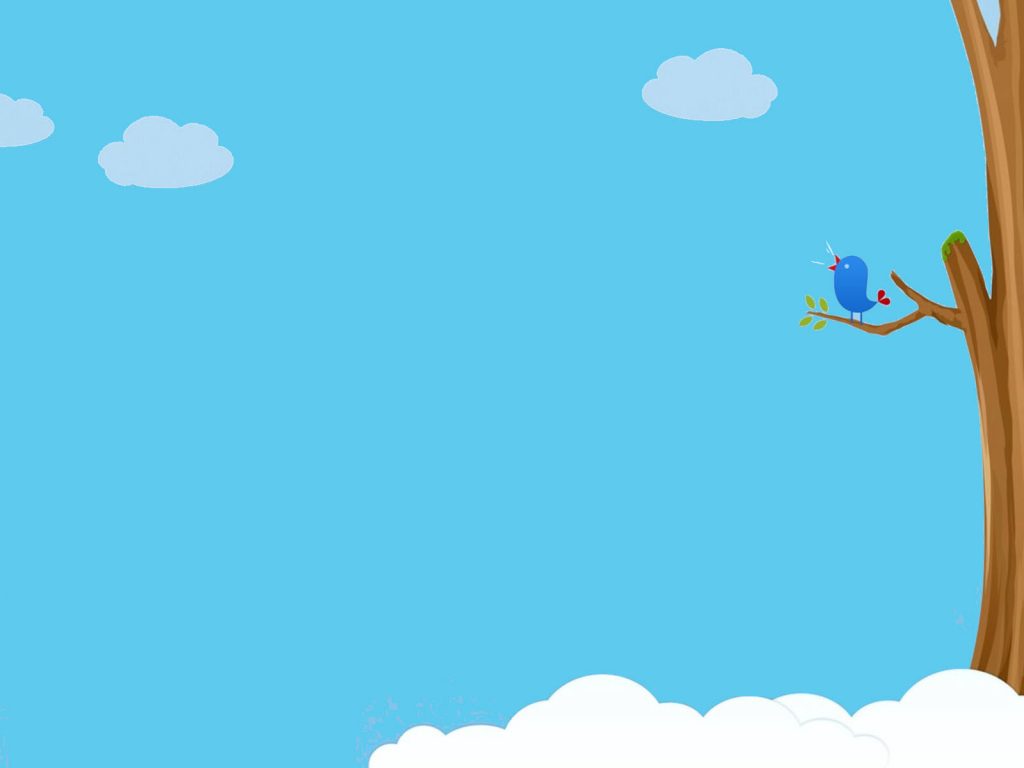 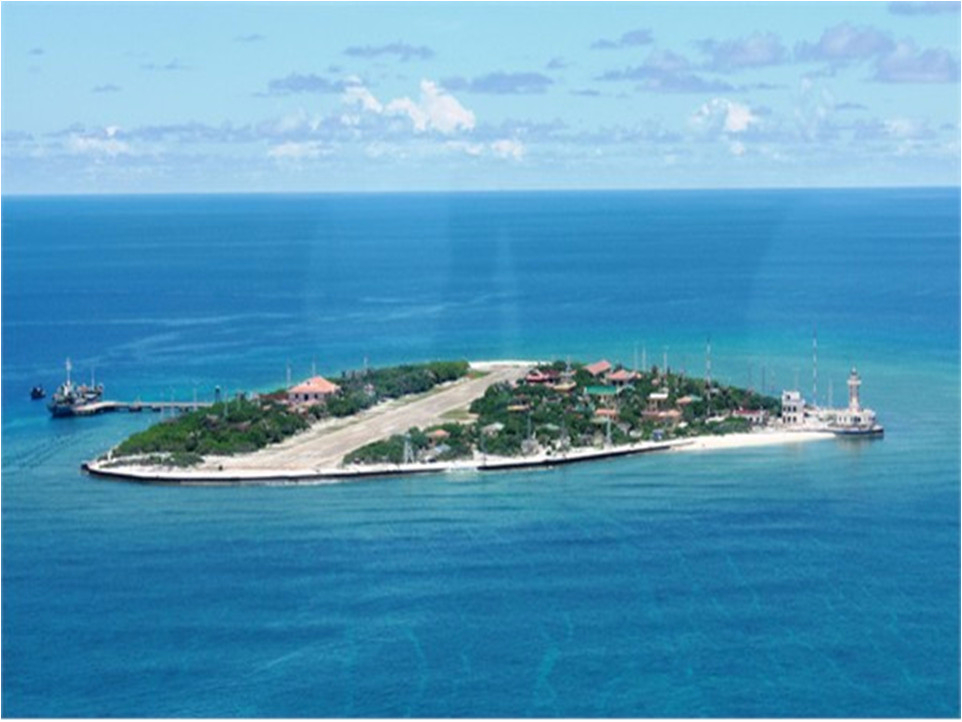 Bài thơ: Trường Sa thân yêu
Bài thơ: Trường Sa thân yêu
Mênh mông trời biển bao la
Một vùng biển đảo thật là thân thương
Mênh mông trời biển bao la
Một vùng biển đảo thật là thân thương
Một vùng biển đảo thật là thân thương
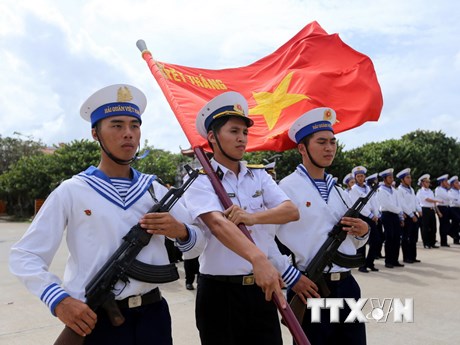 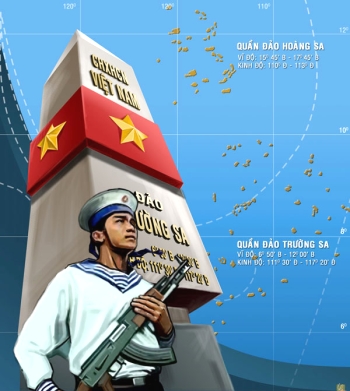 Các anh ở đó biên cương
Các anh ở đó biên cương
Cầm chắc tay súng ngăn phường xâm lăng
Cầm chắc tay súng ngăn phường xâm lăng
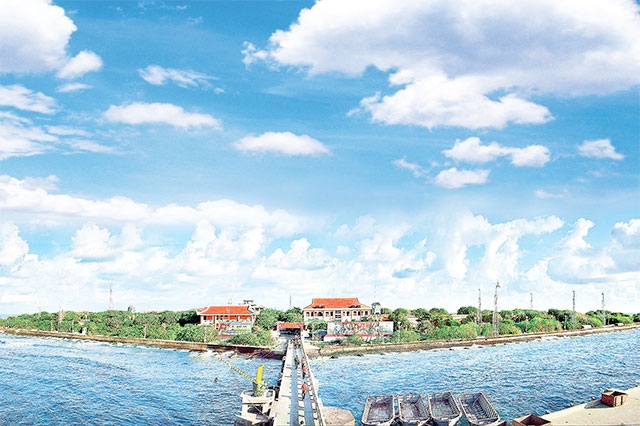 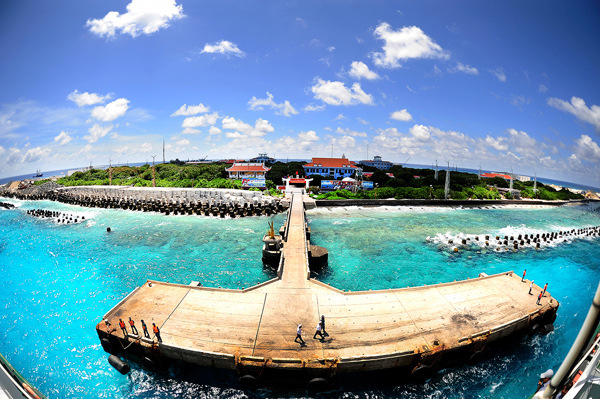 Lối liền biển đảo xa xăm
Lối liền biển đảo xa xăm
Trường Sa yêu dấu tháng năm giữ gìn
Trường Sa yêu dấu tháng năm giữ gìn
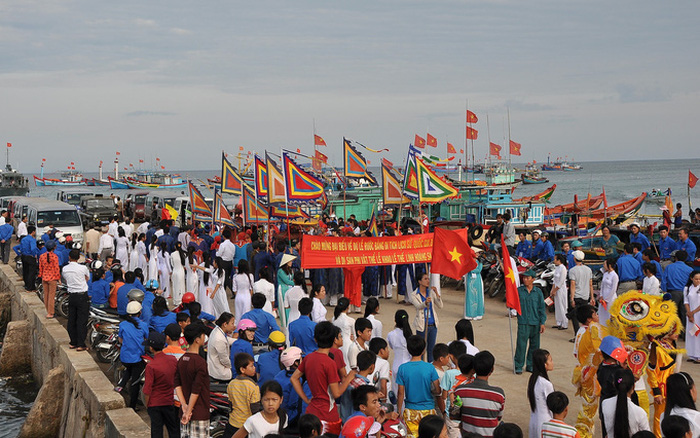 Toàn dân gửi trọn niềm tin
Toàn dân gửi trọn niềm tin
Để cho dân tộc bình yên tháng ngày
Để cho dân tộc bình yên tháng ngày
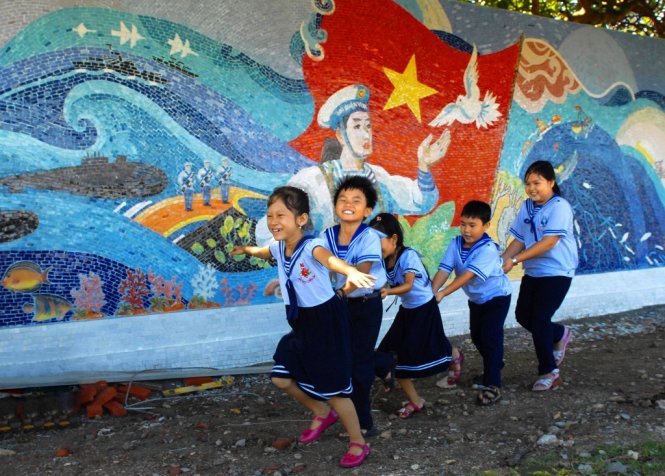 Hòa bình hạnh phúc vui thay
Hòa bình hạnh phúc vui thay
Trường Sa yêu dấu hàng ngày bên  anh
Trường Sa yêu dấu hàng ngày bên  anh
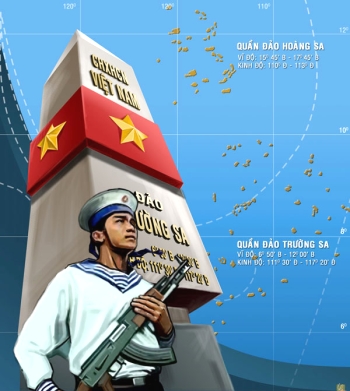 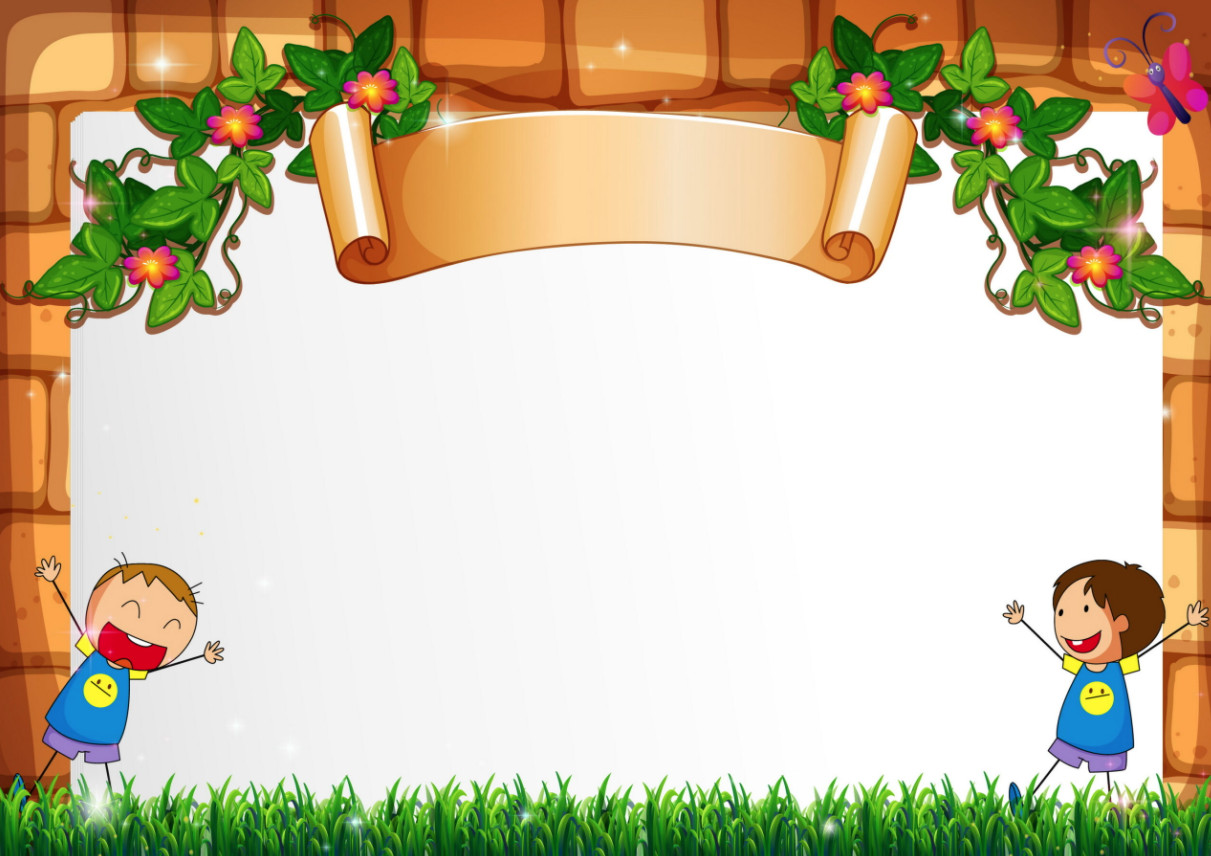 Chúc các cô mạnh khỏe
các bé chăm ngoan học giỏi!
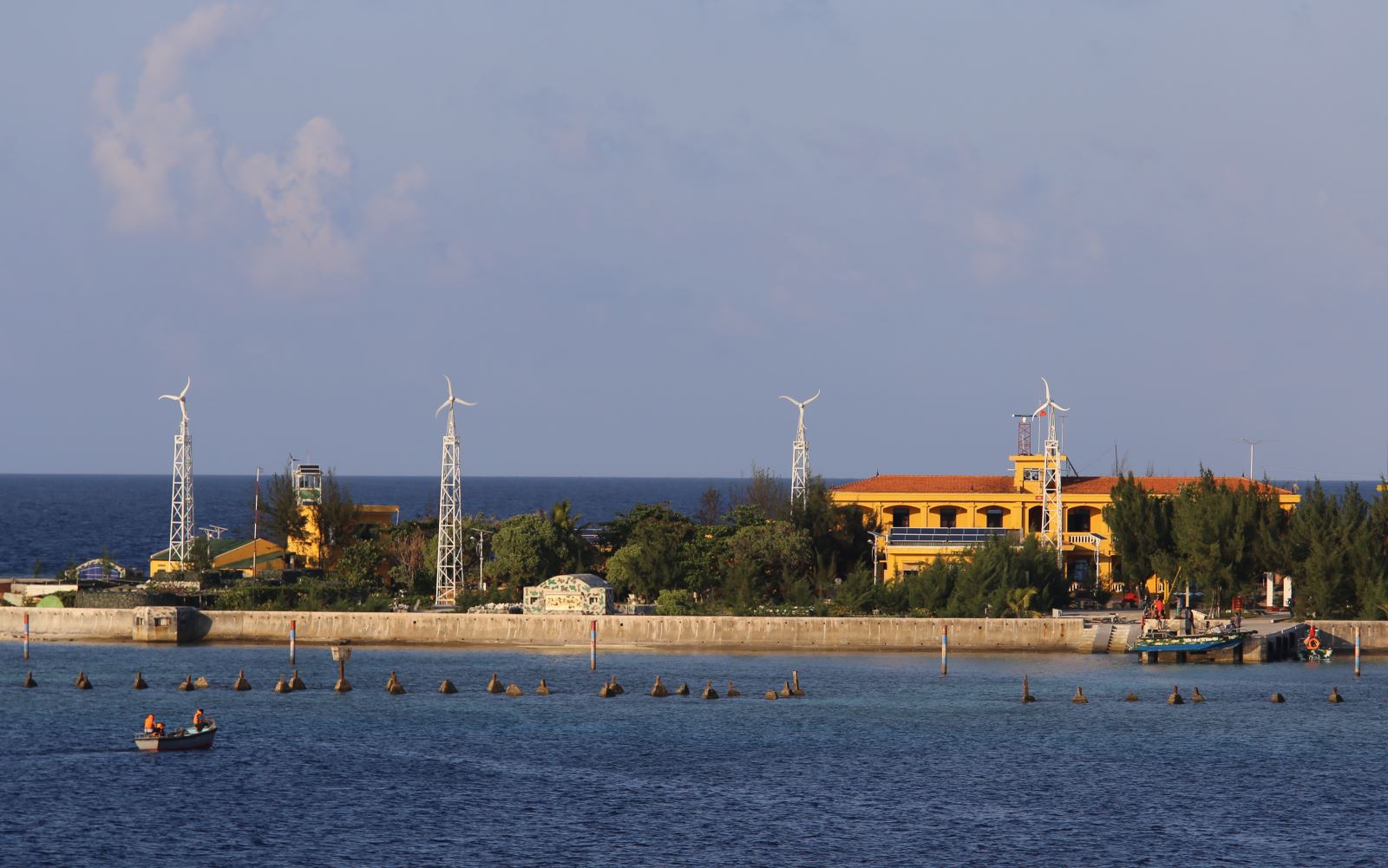